ЖЕСТОКОЕ ОТНОШЕНИЕ СВЕРСТНИКОВ
СОВЕТЫ ДЛЯ РОДИТЕЛЕЙ, УЧИТЕЛЕЙ И ЦЕРКОВНЫХ ЛИДЕРОВ
ЛИНДА МЕЙ ЛИН КОХ, доктор педагогических наук
ОТДЕЛ ДЕТСКОГО СЛУЖЕНИЯ ГЕНЕРАЛЬНОЙ КОНФЕРЕНЦИИ
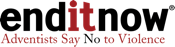 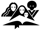 ЖЕСТОКОЕ ОТНОШЕНИЕ СВЕРСТНИКОВ
Зачем нужно об этом говорить? 

Действительно ли существует такая проблема? 

Актуальна ли она в наше время? 

Что это такое?
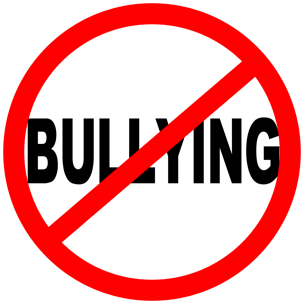 ИЗДЕВАТЕЛЬСТВА СВЕРСТНИКОВ?
СУЩЕСТВУЕТ ЛИ ТАКАЯ ПРОБЛЕМА?
АКТУАЛЬНА ЛИ ОНА?
ГДЕ?
КОГДА?
КАК?
ЧТО СОБОЙ ПРЕДСТАВЛЯЕТ ЖЕСТОКОЕ ОТНОШЕНИЕ СВЕРСТНИКОВ?
ПОВТОРЯЮЩИЕСЯ ИЗДЕВАТЕЛЬСТВА
Вербальные
Физические
Социальные или психологические 
Агрессивное поведение обидчика
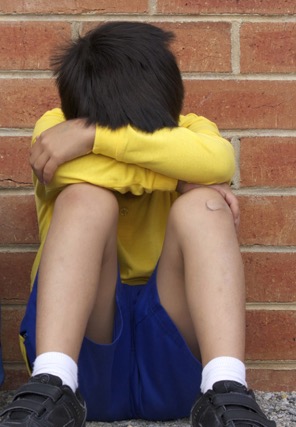 ЧТО СОБОЙ ПРЕДСТАВЛЯЕТ ЖЕСТОКОЕ ОТНОШЕНИЕ СВЕРСТНИКОВ?
Агрессивное поведение одного человека или группы лиц, направленное на более слабого человека или группу лиц с целью причинения вреда, боли или страха.
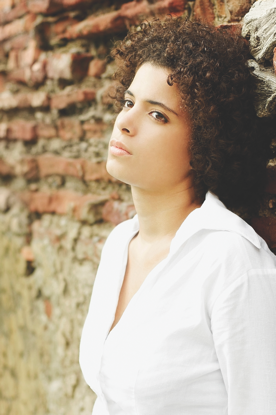 ЧТО СОБОЙ ПРЕДСТАВЛЯЕТ ЖЕСТОКОЕ ОТНОШЕНИЕ СВЕРСТНИКОВ?
Издевательства – это целенаправленное запугивание или причинение вреда другому человеку, 
который не может сам себя защитить.
КАКИЕ СУЩЕСТВУЮТ ВИДЫ ИЗДЕВАТЕЛЬСТВ?
Вербальные

 Физические

 Социальные

 Киберзапугивания
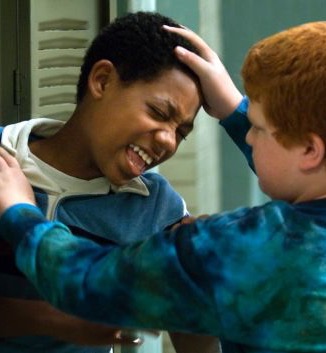 ВЕРБАЛЬНЫЕ ИЗДЕВАТЕЛЬСТВА
Делают отсылки на культурную или этническую принадлежность жертвы, его расу, религию, пол или внешность.
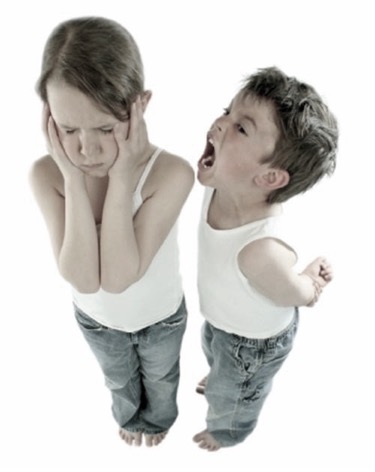 Обзывания
Насмешки
Саркастические замечания
Поддразнивания
Постоянная критика
Опубликование обидных постов в интернете
Распространение слухов и сплетен
ФИЗИЧЕСКИЕ ИЗДЕВАТЕЛЬСТВА
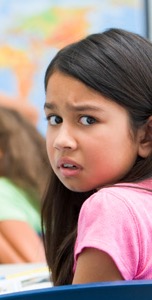 Удары
Толчки
Щипки
Преследование
ФИЗИЧЕСКИЕ ИЗДЕВАТЕЛЬСТВА
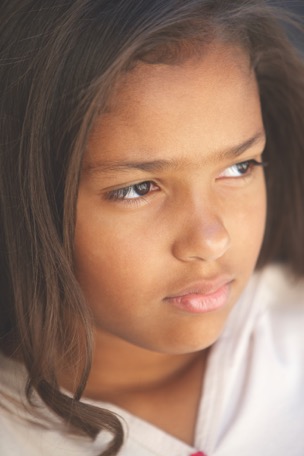 Принуждение силой
Уничтожение или воровство вещей, принадлежащих жертве
Нежелательные сексуальные прикосновения
СОЦИАЛЬНЫЕ ИЗДЕВАТЕЛЬСТВА
Групповая травля
Перекладывание своей вины на жертву и обвинение жертвы в каких-либо негативных последствиях 
Исключение из группы
Публичное унижение жертвы
СОЦИАЛЬНЫЕ ИЗДЕВАТЕЛЬСТВА
Использование Интернета, телефона или компьютера для обмена текстовыми сообщениями, в том числе в социальных сетях, с целью:
Запугивания
Унижения
Распространения слухов
Насмешек
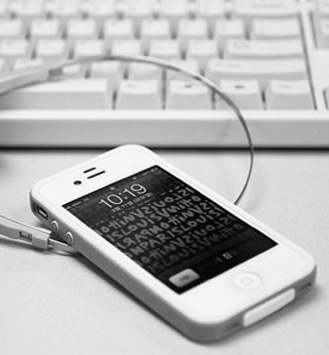 СУЩЕСТВУЕТ ЛИ ТАКАЯ ПРОБЛЕМА?
Знание СТАТИСТИКИ откроет нам глаза на истинную величину проблемы
Откуда мы знаем масштабы негативного воздействия издевательств?
Каковы негативные последствия такого поведения?
ЧТО СТАТИСТИКА ГОВОРИТ ОБ ИЗДЕВАТЕЛЬСТВАХ?
Опрос, проведенный в 2014 г. среди более чем 3600 молодых людей в 36 школах и колледжах Великобритании, освещает ситуацию с издевательствами среди подростков в возрасте 13-18 лет.

www.ditchthelabel.org/uk-bullying-statistics-2014/
ЧТО СТАТИСТИКА ГОВОРИТ О ШТАТАХ С НАИБОЛЬШИМ ПРОЦЕНТОМ ИЗДЕВАТЕЛЬСТВ?
http://www.statisticbrain.com/cyber-bullying-statistics/
ЧТО СТАТИСТИКА ГОВОРИТ ОБ ИЗДЕВАТЕЛЬСТВАХ?
http://www.statisticbrain.com/cyber-bullying-statistics/
ЧТО СТАТИСТИКА ГОВОРИТ О ЧАСТОТЕ ИЗДЕВАТЕЛЬСТВ?
http://www.statisticbrain.com/cyber-bullying-statistics/
ЧТО СТАТИСТИКА ГОВОРИТ О КИБЕРЗАПУГИВАНИИ?
http://www.statisticbrain.com/cyber-bullying-statistics/
ЧТО СТАТИСТИКА ГОВОРИТ О ТИПАХ ЖЕРТВ?
http://www.statisticbrain.com/cyber-bullying-statistics
ЧТО СТАТИСТИКА ГОВОРИТ ОБ ИЗДЕВАТЕЛЬСТВАХ?
Первое крупномасштабное исследование, проведенное о школьной жизни ЛГБТ в Японии, показало, что 68 процентов из 609 респондентов испытывали издевательства в начальной или средней школе.
http://www.japantimes.co.jp/news/2014/05/08/national/lgbt-bullying-rife-in-schools-survey/#.U-aUH
[Speaker Notes: ЛГБТ - аббревиатура, возникшая в английском языке для обозначения лесбиянок, геев, бисексуалов и трансгендеров. Термин призван подчеркнуть разнообразие «сексуальности и гендерной идентичности на основе культуры» и используется для обозначения гомосексуальных, бисексуальных и трансгендерных людей (прим. перев.).]
ЧТО СТАТИСТИКА ГОВОРИТ ОБ ИЗДЕВАТЕЛЬСТВАХ?
Опрос, проведенный в 2013 году в Южной Африке среди 2064 учащихся в возрасте от 13 до 21 года и 
1015 членов семьи в возрасте от 18 до 34 лет. 

http://www.timeslive.co.za/local/2013/01/24/57-of-sa-children-claim-to-have-been-bullied-at-school
ЧТО СТАТИСТИКА ГОВОРИТ ОБ ИЗДЕВАТЕЛЬСТВАХ?
http://www.awcfs.org/new/index.php/features/education/238-bullying-in-kenyan-schools-higher-than-world-rate#sthash.o4JlnMqQ.dpuf
Исследование Гарвардской школы здоровья 2011
[Speaker Notes: Перевод слайда:
В соответствии с исследованием, проведенным Гарвардской школой здоровья в 2011 г. среди мальчиков, издевающихся над своими сверстниками, вероятность того, что они во взрослом возрасте начнут совершать физическое или сексуальное насилие над своими партнершами в четыре раза выше, чем у тех, кто этого не делает. 
К 24 годам 60% бывших школьников-агрессоров были признаны виновными в уголовном преступлении, по крайней мере, однажды.]
КТО БУДЕТ БУДУЩИМ ЦЕРКВИ?
Кто будет составлять церковь завтрашнего дня?

Перед нами стоят реальные вызовы.

КАКОВА НАША РОЛЬ в создании среды, свободной от издевательств?
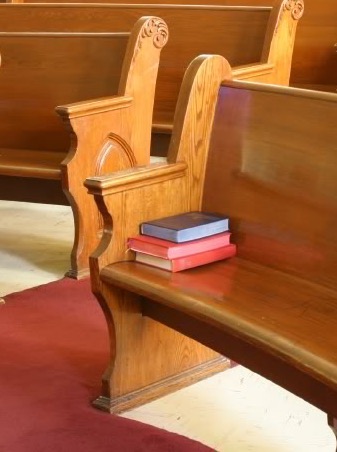 ЧЕМ МОГУТ ПОМОЧЬ РОДИТЕЛИ, УЧИТЕЛЯ И ЛИДЕРЫ ЦЕРКВИ
Христианский дом
“Христианский дом - это место, где люди учатся воплощать в жизнь правила и нормы Церкви христиан адвентистов седьмого дня, где отцы и матери адвентисты уполномочены Христом приводить в христианство членов своих семей. И для того, чтобы достойно выполнить эту задачу, родители адвентисты должны прибегать ко всякой помощи, какую только могут найти” 
Эллен Уайт, Христианский дом, с. 5.1.
Крайне важно ОСОЗНАНИЕ
проблемы.

Реакция на издевательства должна быть ПРЕВЕНТИВНОЙ и ПРОАКТИВНОЙ.
[Speaker Notes: Из компиляции «Христианский дом», с. 5. Этот отрывок взят из предисловия, написанного попечителями трудов Эллен Уайт 8 мая 1952 года.]
ЧЕМ МОГУТ ПОМОЧЬ РОДИТЕЛИ, УЧИТЕЛЯ И ЛИДЕРЫ ЦЕРКВИ
Христианский дом
“Эллен Уайт… затрагивает практически все стороны семейной жизни и те особые проблемы, которые так тревожат сегодня родителей.
За несколько лет до своей смерти она задумала издать "книгу для родителей христиан", которая помогла бы матери понять ее долг по отношению к детям и то, как оказывать на них доброе влияние».
Адвентистский дом, с. 5.2.
Крайне важно ОСОЗНАНИЕ
проблемы.

Реакция на издевательства должна быть ПРЕВЕНТИВНОЙ и ПРОАКТИВНОЙ.
[Speaker Notes: Из компиляции «Христианский дом», с. 5. Этот отрывок взят из предисловия, написанного попечителями трудов Эллен Уайт 8 мая 1952 года.]
ЧЕМ МОГУТ ПОМОЧЬ РОДИТЕЛИ, УЧИТЕЛЯ И ЛИДЕРЫ ЦЕРКВИ
Крайне важно ОСОЗНАНИЕ
проблемы.

Реакция на издевательства должна быть ПРЕВЕНТИВНОЙ и ПРОАКТИВНОЙ.
Христианский дом
«Книга "Христианский дом" вместе с тем является руководством для занятых родителей в отношении того, каким может и должен стать христианский дом».  
Христианский дом, с. 5.3.
[Speaker Notes: Из компиляции «Христианский дом», с. 5. Этот отрывок взят из предисловия, написанного попечителями трудов Эллен Уайт 8 мая 1952 года.]
КАКОВЫ ПРИЗНАКИ ИЗДЕВАТЕЛЬСТВ?
Возвращение домой с поврежденной одеждой или без нее, без денег, которые у ребенка должны быть с собой, или с царапинами и синяками.
Проблемы с домашним заданием без видимых причин.
Использование другого маршрута между домом и школой.
Ребенок стал раздражительным, легко расстраивается или слишком эмоционален.
КАКОВЫ ПОСЛЕДСТВИЯ ИЗДЕВАТЕЛЬСТВ?
Чувство одиночества, подавленность и страх.
Ребенок не чувствует себя в безопасности.
Ребенок чувствует, что с ним что-то не так.
Потеря уверенности.
Отсутствие желания ходить в школу.
Ребенок может себя плохо чувствовать.
ДОЛГОСРОЧНЫЕ ФИЗИЧЕСКИЕ И ПСИХИЧЕСКИЕ ПОСЛЕДСТВИЯ ИЗДЕВАТЕЛЬСТВ
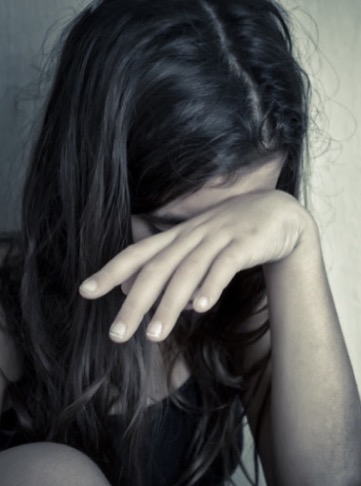 Застенчивость
Боли в животе
Головные боли
Панические атаки
ДОЛГОСРОЧНЫЕ ФИЗИЧЕСКИЕ И ПСИХИЧЕСКИЕ ПОСЛЕДСТВИЯ ИЗДЕВАТЕЛЬСТВ
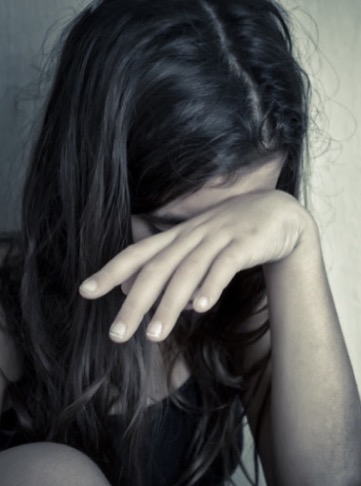 Бессонница
Сонливость
Истощение
Кошмары
ИЗДЕВАТЕЛЬСТВА ПРИМИТИВНЫ
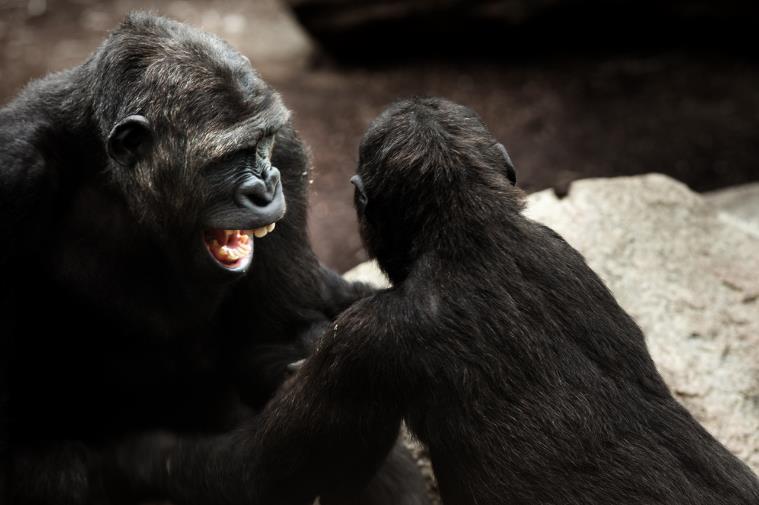 ЧЕМ МОГУТ ПОМОЧЬ РОДИТЕЛИ
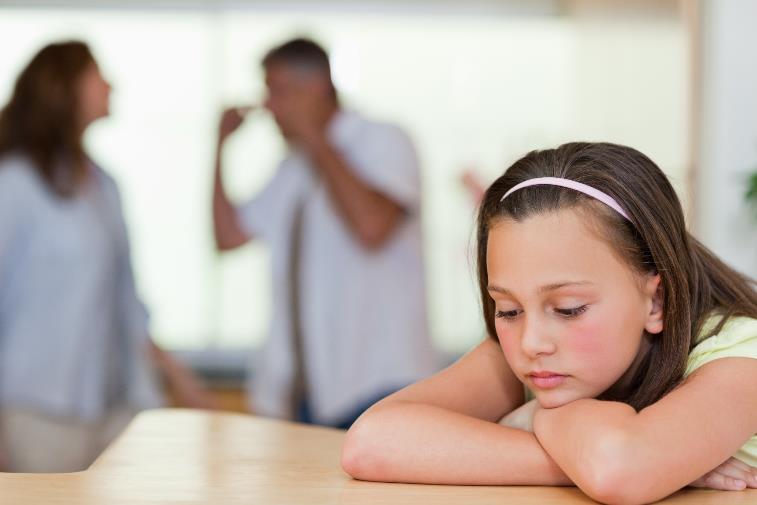 ЧЕМ МОГУТ ПОМОЧЬ РОДИТЕЛИ
Создайте в своем доме атмосферу, свободную от издевательств

Школа - это просто продолжение нашего дома. Если над детьми издеваются дома, они становятся хулиганами или над ними продолжают издеваться в школе. 
Критически посмотрите на свои стили воспитания.
ЧЕМ МОГУТ ПОМОЧЬ РОДИТЕЛИ
Создайте в своем доме атмосферу, свободную от издевательств

“Необходимо постоянно заботиться о чистоте речи и проявлять истинную христианскую вежливость. Учите детей и молодежь уважать себя, быть искренними перед Богом, хранить верность своим принципам; учите их уважать Закон Божий и повиноваться ему ”
	Христианский дом, с.16.3. 
Начните с СЕБЯ, чтобы создать дома ЗОНУ, СВОБОДНУЮ ОТ ИЗДЕВАТЕЛЬСТВ.
ЧЕМ МОГУТ ПОМОЧЬ РОДИТЕЛИ
Создайте в своем доме атмосферу, свободную от издевательств
“Каждый из нас знает, что состояние общества, нации отражает состояние семей, а также что перемены в семье влекут за собой перемены в обществе”
Христианский дом, с. 6.3.

Начните с СВОЕГО ДОМА создавать ЗОНУ, СВОБОДНУЮ ОТ ИЗДЕВАТЕЛЬСТВ.
[Speaker Notes: Из компиляции «Христианский дом», с. 6. Этот отрывок взят из предисловия, написанного попечителями трудов Эллен Уайт 8 мая 1952 года.]
ЧЕМ МОГУТ ПОМОЧЬ РОДИТЕЛИ, УЧИТЕЛЯ, ЛИДЕРЫ ЦЕРКВИ
B – распознать в поведении ребенка признаки и симптомы того, что он подвергается издевательствам.
U – осознать, что в помощи нуждаются как жертва, так и сам хулиган; они оба являются жертвами.
L – слушайте, слушайте, слушайте! Пусть они выскажут все, что у них на сердце.
L – регистрировать каждый инцидент, о котором стало известно. Пусть ребенок ведет дневник.
Y – непрестанно отдавать их в руки Всевышнего через молитву.
ЧЕМ МОГУТ ПОМОЧЬ РОДИТЕЛИ, УЧИТЕЛЯ, ЛИДЕРЫ ЦЕРКВИ
F – найдите для своих детей новых друзей, с которыми они смогут установить близкие взаимоотношения. 
R – сообщите об инциденте родителям, школьным администраторам и организации, которая сможет помочь.
E – выражайте свою любовь и заботу к своим и чужим детям на более высоком уровне.
E – просвещайте всех вовлеченных и заинтересованных лиц.
ЧЕМ МОГУТ ПОМОЧЬ РОДИТЕЛИ
Z – нулевая толерантность к издевательствам - это цель должна стоять как перед семьей, так и школой, а также другими местами, где бывает ребенок.
O – организуйте родительскую коалицию – клуб «Отпор хулиганам!» - объединение в группу / совместная попытка выразить свою озабоченность может быть более эффективной.
N – никогда, никогда не сдавайтесь! Продолжайте бороться за права ваших детей должным образом. Никогда не поощряйте ребенка к ответным физическим действиям.
E – рассказывайте об этой проблеме и помогайте ее решать.
ДАВАЙТЕ СОЗДАДИМ СРЕДУ, СВОБОДНУЮ ОТ ИЗДЕВАТЕЛЬСТВ
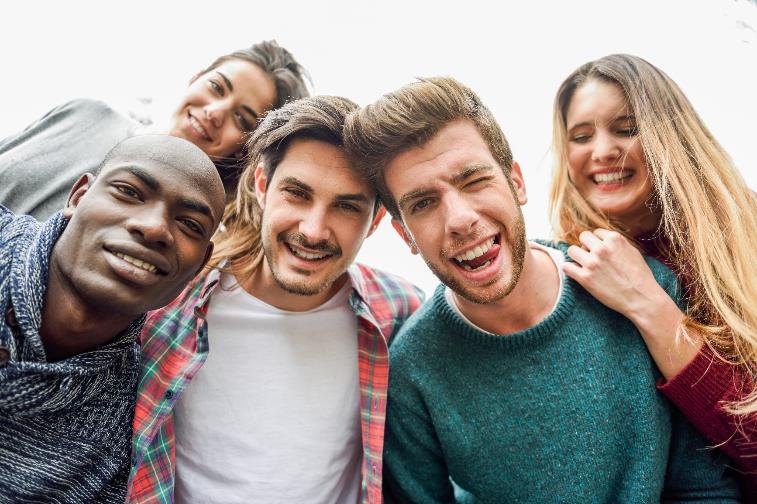 СЕГОДНЯ ЖЕ НАУЧИТЕ СВОИХ ДЕТЕЙ
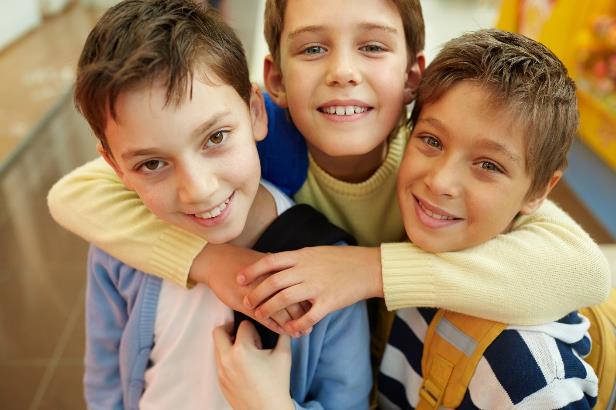 Работайте над тем, чтобы прекратить издевательства в наших семьях, школах и церквах.
СЕГОДНЯ ЖЕ НАУЧИТЕ СВОИХ ДЕТЕЙ
Создайте заботливую, надежную, 
Безопасную,
миролюбивую 
церковь будущего!
ССЫЛКИ
Blanco, Jodee.		Bullying; Life Saving tips for 
			Parents of a Bullied or         
			Excluded Child, Pediatrics Week 
			via NewsRx.com, 2010. 

Sprung,B.,M.Froschl	The anti-Bullying and Teasing Book for 
& B. Hinitz.		Pre-school Classrooms, 
			Beltsville, MD:Gryphon House, 2005.
ССЫЛКИ
http://www.awcfs.org/new/index.php/features/education/238-bullying-in-kenyan-schools-higher-than-world-rate#sthash.o4JlnMqQ.dpuf 
www.bullyingcanada.ca/content/239900
Департамент образования и развития раннего детства, Виктория Канада, 23 июля 2014 года
www.education.vic.gov.au/aboutprograms/bullystoppers/pages//whataspx
ССЫЛКИ
Правительство Альберты

http://www.statisticbrain.com/cyber-bullying-statistics

http://www.timeslive.co.za/local/2013/01/24/57-of-sa-children-claim-to-have-been-bullied-at-school